Import and export vCards to Outlook contacts
In the message bar, click Enable Editing,
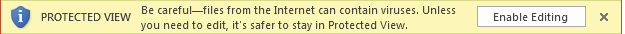 then press F5 or click Slide Show > From Beginning to start the course.
If the videos in this course don’t play, you may need to download QuickTime or just switch to PowerPoint 2013.
j
Import and export vCards to Outlook contacts
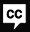 Closed captions
vCards are virtual business cards that you can share with others by importing or exporting them in Outlook.
And the most common way to do that is in email. Here’s what they look like.
The vCard itself is a file with a VCF extension that’s attached to the message.
When you send a vCard in Outlook you can also include a picture of it.
What do you do with a vCard?
Well, if you want to keep the contact information, the easiest thing to do is to add it to your Outlook contacts.
Double-click the vCard file and Outlook displays a warning. You should open attachments only from trustworthy sources.
Once you get the message, you can uncheck this line to bypass the warning next time you open an attachment.
But we’ll keep it checked. Click Open, and Outlook converts the vCard to an Outlook contact.
Click Save & Close, and it’s added to your contacts.
Now, where does Outlook put the contacts you import?
Click People, and in the folder list, click your main Contacts folder. And there’s the contact we added.
If you don’t know how to find your main contact folder, see the course summary.
After you import a contact to your list, you can work with it just like any other contact.
Open it, add or change information, save the changes and close the contact,
and move it to another folder by clicking and dragging it.
You may also get a vCard that looks like this. It has the same contact icon, but no VCF extension.
This isn’t actually a vCard. It’s an Outlook contact, and you add it to your contacts the same way.
Double-click the contact and it opens. Notice that we don’t get the attachment warning this time.
That’s because Outlook contacts don’t have safety issues like vCards because they can only be saved or opened in Outlook.
Click Save & Close.
Since vCards are files, you may also receive them in some other way.
For example, you could copy them from a thumb drive or download them from a website.
You add them to your contacts the same way.
Double-click the VCF file and it’s converted to a contact. Then, click Save & Close.
Outlook contacts are saved as message files with an MSG extension. Double-click the file, and click Save & Close.
Here’s something you may come across when you’re adding a contact.
After you click Save & Close, Outlook detects a duplicate contact –
meaning Outlook has found a contact in your list with the same name or email address.
You can do one of three things.
First, select the update option if you want to update your existing contact
with the information in the new contact file.
This panel shows what will change.
Click Add new contact if you want to keep the old information but add the new contact anyway –
in other words have duplicate contacts.
You can use this option if you want to update the contact information manually.
After you do that, you can delete one of the duplicates.
If neither of these sounds appealing, click Cancel.
Up next, we’ll turn it around and export contacts as vCards and Outlook contacts.
Press F5 to start, Esc to stop
1/3 videos
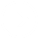 3:22
4:24
3:56
Help
Introduction
Export
Export as CSV
Feedback
Summary
Import and export vCards to Outlook contacts
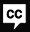 Closed captions
If you want to share your contacts with others, you have three choices:
send a vCard, send an Outlook contact, or if you want to send a lot of contacts, export a CSV file.
We’ll get into CSV files in the next movie, Export many contacts as a CSV file.
Let’s start by sending vCards in email. In a new message, go to the Message tab and click Attach Item and Business Card.
Select a card that was recently sent, or click Other Business Cards.
Here we can select one person or hold down the control key and click multiple names. Then, click OK.
Outlook attaches the vCards and adds business card pictures to the message body.
In this case, we don’t really need the pictures, so we can select each one, and press Delete. And then click Send.
Another way to send vCards is directly from People. Select the contacts you want to send.
Then, on the Home tab, click Forward Contact, and As a Business Card.
A new email message opens with the vCards attached and the business card pictures attached.
Type recipient names on the To line, add a Subject and type a message if you want. And then click Send.
Now what if you just want to create a vCard file without attaching it to an email
so you can do whatever you want to with the file, like copy it to a flash drive, or insert it in a Word document?
In People, select a contact. You can only create one file at a time this way.
Click File, and Save As. Choose a location, and click Save.
Another thing you can do with a vCard is open it in a text editor, like Notepad.
Locate the vCard on your computer, open Notepad, and drag the vCard file to Notepad to open it.
A vCard file uses a standard Internet script format, which allows you to read the contents.
You can even edit the text in Notepad if you’re so inclined.
But most importantly, being a standard Internet format means you can share vCards with people
who use different mail apps, like Google Mail and Apple Mail.
The second way to share contacts is by sending them as Outlook contacts.
This is the best method to use if you know your recipients use Outlook.
But unlike vCards, Outlook contacts can’t be accessed by apps other than Outlook.
Before sending an email, go to the Message tab, click Attach Item and Outlook Item.
Using this method you can send a lot of things, but we’ll concentrate on contacts.
Expand the Contacts folder, and select a list. We’ll select the main contact list.
Then, in the list below, select one or more contacts. And click OK. And the contacts are added to the email. Click Send.
And just like vCards, you can also send Outlook contacts from People. Select the contacts.
Then, on the Home tab, click Forward Contact, and As an Outlook Contact. Fill out the email, and click Send.
The main advantage of sending Outlook contacts over vCards is that they contain more information. I’ll show you.
In People, on the Home tab, in the Current View group, click Business Card. And open a contact.
vCards can contain most of the information on this page. But now go to the Show group on the Contact tab and click Details.
A number of these fields, such as Nickname and Birthday, aren’t supported in vCards.
The same with the fields in Certificates and user-defined fields.
So given the two choices described in this movie, use vCards if recipients may be using an app other than Outlook.
And send Outlook contacts if you know they’ll be using Outlook and you want to make sure they get all the contact information.
Up next, we’ll explore the option for sharing many contacts – CSV files.
Press F5 to start, Esc to stop
2/3 videos
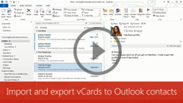 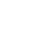 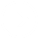 3:22
4:24
3:56
Help
Introduction
Export
Export as CSV
Feedback
Summary
Or dig into things like how to map custom contact fields. For more information, check out the links in the course summary.
Import and export vCards to Outlook contacts
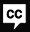 Closed captions
You can send multiple contacts in email using vCards and Outlook contacts.
But if you want to send more than just a few contacts, it can be a lot easier to export them as a CSV,
or comma separated values, file. Here’s how it works.
First, if you don’t want to export all of your contacts,
create a contact folder and put the ones you want to export in there.
In People, go to the folder list and choose where you want to add the folder.
I’ll choose the main Contacts folder because that’s hosted on my work Exchange server,
which allows me to access it over the Internet.
Right-click the folder, and click New Folder. Give it a name, and click OK.
Now add the contacts you want to export. Hold down the Ctrl key and then click to select multiple people.
To copy the group, click and hold the right mouse button over the selection, and drag it to the folder.
Then, click Copy in the context menu.
Now let’s export the folder. Click File > Open & Export, and Import/Export, and the Import and Export Wizard opens.
Click Export to a file, and Next.
Select Comma Separated Values. Click Next.
Select the contact folder you created, and click Next.
Click Browse, and decide where to save the CSV file. Type a name for it, and click OK. And Next.
This page of the wizard summarizes what will happen. We’re going to export contacts from our folder.
Note that if you’re exporting a lot of contacts, this may take a few minutes.
Click Finish. By the way, the word export might sound scary, but all you’re doing is copying contacts to a file.
Exporting doesn’t make any changes to your Outlook contacts.
Now we can send the CSV file to the people who need to have it.
For example we can attach it to an email. Click Attach File, locate it, and click Insert.
Like vCards, the CSV format is an Internet standard, so the file can be accessed by a number of mail apps and mobile devices.
When someone with Outlook receives your email, they first save the CSV file to their computers.
Right-click the file, and click Save All Attachments.
Click OK. Then, they choose a location, and click Save.
To import a CSV file in Outlook, they use the same wizard. Click File > Open & Export, and Import/Export.
Select Import from another program or file, and Next.
Select Comma Separated Values, and click Next.
Click Browse, locate the CSV file, and click OK.
Next, they decide how they want to deal with duplicate items.
They can replace the duplicates with the contact information you sent them;
allow duplicate contacts; or not import a contact if it’s a duplicate. Click Next.
Here they choose where to save the new contact list. For example, they could create a new folder and save them in there.
That way they don’t have to deal with duplicates at all. Click Next.
Check out the summary. Then, click Finish.
Now you have the basics of importing and exporting contacts.
Next, you may want to learn more about CSV files or the vCard format.
Press F5 to start, Esc to stop
3/3 videos
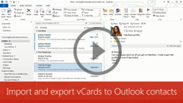 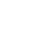 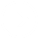 3:22
4:24
3:56
Help
Introduction
Export
Export as CSV
Feedback
Summary
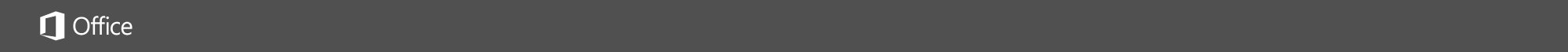 Help
Course summary—Import and export vCards to Outlook contacts
Course summary
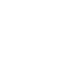 Import a vCard from an Outlook email message
To save vCards you receive as attachments as new contacts, add each vCard one-by-one to the list of Outlook contacts.
In the body of the email message, click a vCard, right-click it, and then click Add to Outlook Contacts. A new window appears, displaying the contact information.
In the contact window, click Save & Close.
Repeat steps 1 and 2 for each vCard in the message.

Import contacts from a spreadsheet 
If someone sends you contacts in a .csv file, you'll need to use the Import and Export Wizard to add them. Many email programs can import and export .csv files. Learn how to Import contacts from an Excel spreadsheet. When you get a new computer, you don’t need to export contacts from your old one if your organization uses Microsoft Exchange Server. Contacts show up automatically when you configure Outlook on the new machine.
Send contacts as a vCard
In the Navigation Bar, click People. To see the contact as it will appear as a vCard, in the Current View group, click Business Card.
Choose the contacts you want to forward. Choose multiple contacts by holding down the Ctrl key and selecting each contact.
In the Share group, click Forward Contact, and then click As a Business Card. Outlook attaches the vCard to the message and inserts a picture of it in the body of the message. To attach contacts as vCards without pictures of the vCards, click As an Outlook Contact instead.

See also
Import vCards to Outlook contacts
Share contacts as vCards 
Attach a vCard to an email message
More training courses
Office Compatibility Pack
Press F5 to start, Esc to stop
1
2
3
4
5
6
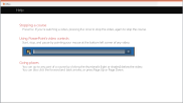 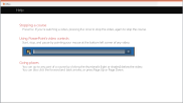 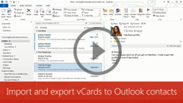 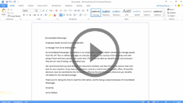 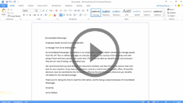 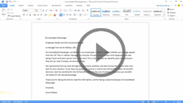 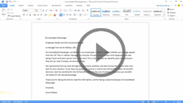 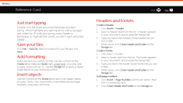 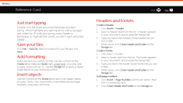 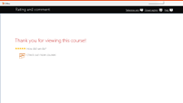 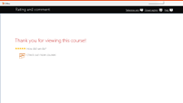 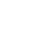 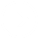 3:22
4:24
3:56
Help
Introduction
Export
Export as CSV
Feedback
Summary
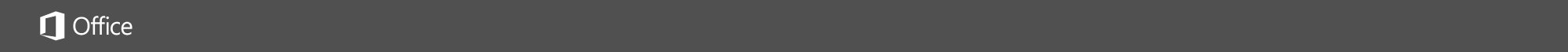 Help
Rating and comments
Course summary
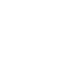 How did we do? Please tell us what you think
Thank you for viewing this course!
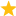 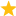 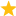 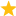 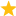 Check out more courses
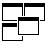 Press F5 to start, Esc to stop
1
2
3
4
5
6
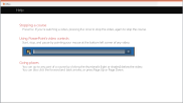 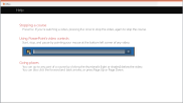 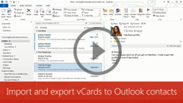 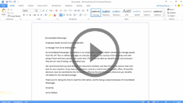 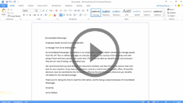 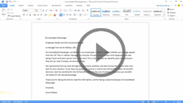 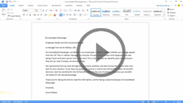 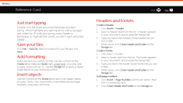 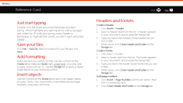 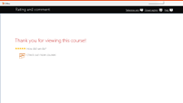 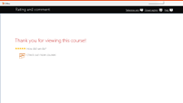 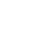 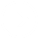 3:22
4:24
3:56
Help
Introduction
Export
Export as CSV
Feedback
Summary
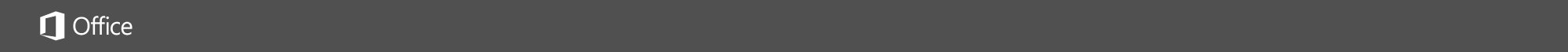 Help
Help
Course summary
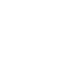 Using PowerPoint’s video controls
Point at the bottom edge of any video to start, stop, pause, or rewind. You drag to rewind.
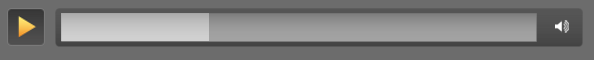 Stopping a course
If you’re viewing online, click your browser’s Back button. If you’re viewing offline, press Esc. If you’re watching a video, press Esc once to stop the video, again to stop the course.
Going places
You can go to any part of a course by clicking the thumbnails (light or shaded) below the video. You can also click the forward and back arrows, or press Page Up or Page Down.
If you download a course and the videos don’t play
Click Enable Editing                     if you see that button. If that doesn’t work, you may have PowerPoint 2007 or earlier. If you do, you need to get the PowerPoint Viewer. If you have PowerPoint 2010, you need the QuickTime player, or you can upgrade to PowerPoint 2013.
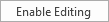 Press F5 to start, Esc to stop
1
2
3
4
5
6
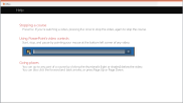 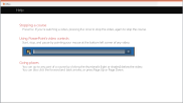 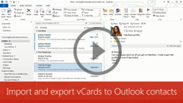 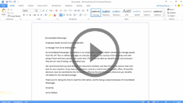 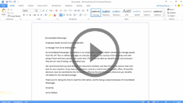 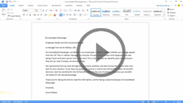 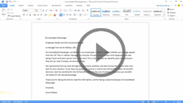 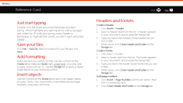 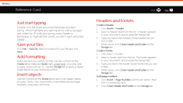 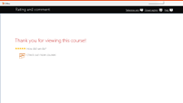 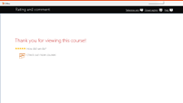 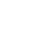 3:22
4:24
3:56
Help
Introduction
Export
Export as CSV
Feedback
Summary